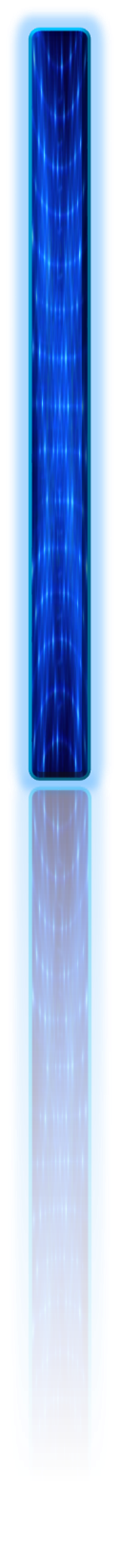 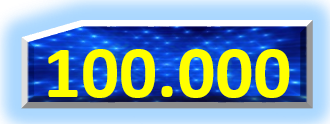 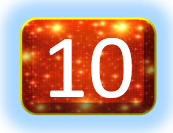 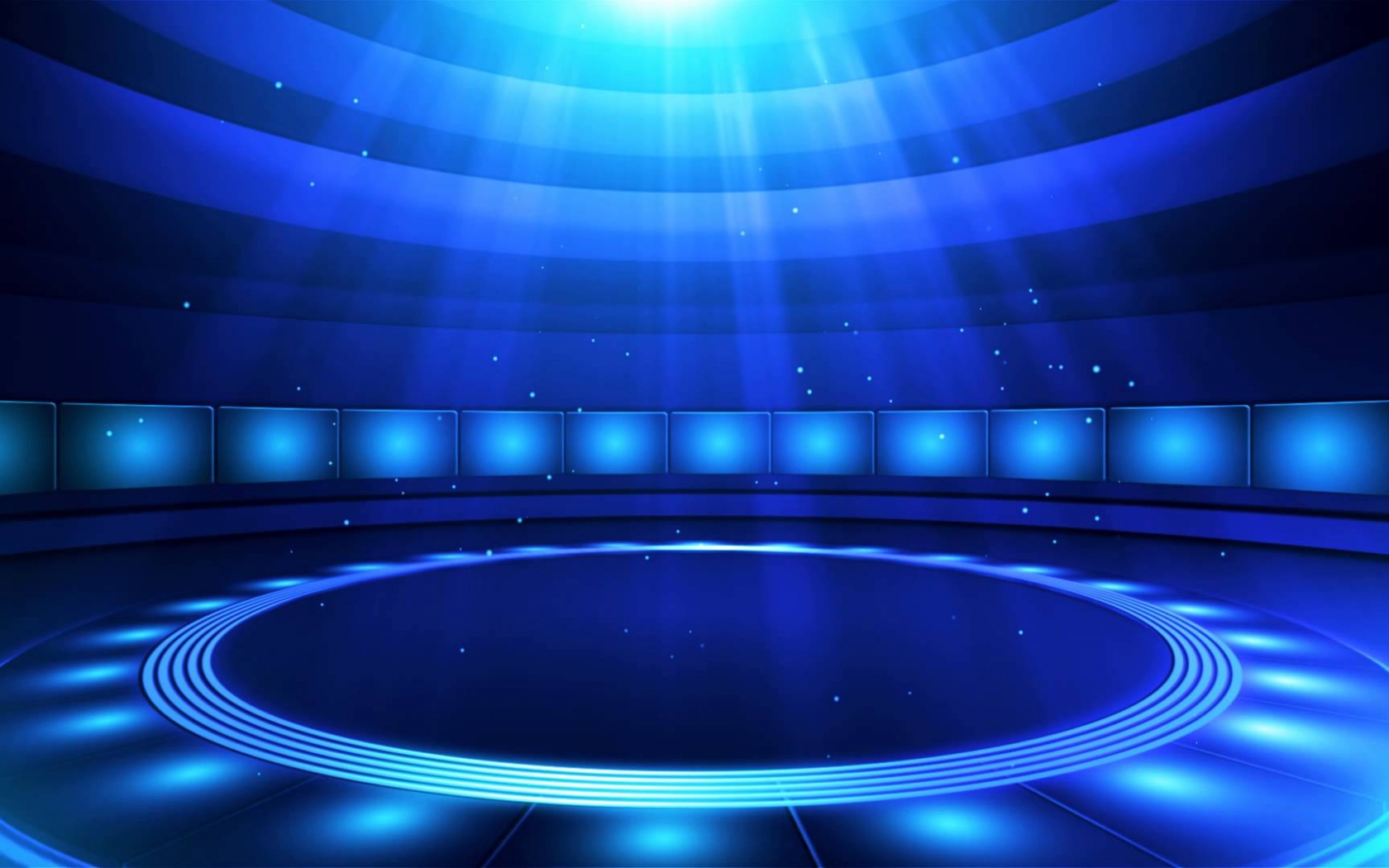 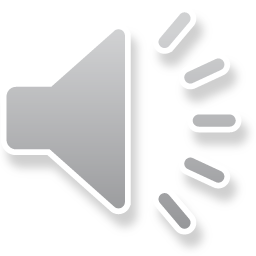 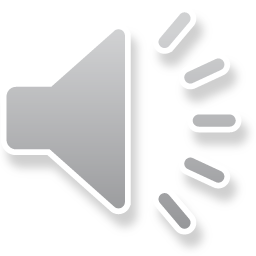 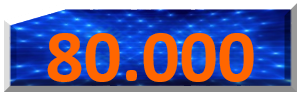 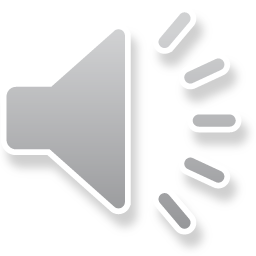 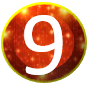 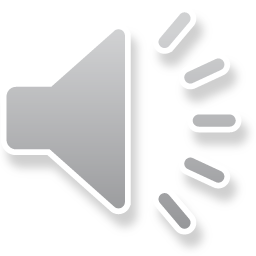 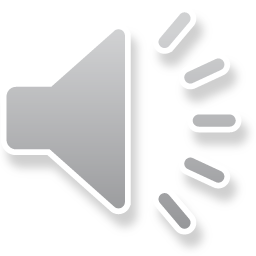 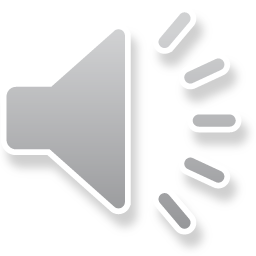 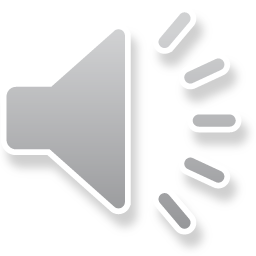 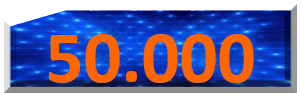 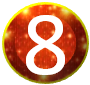 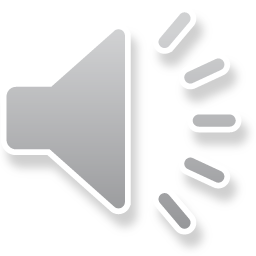 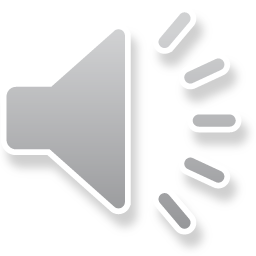 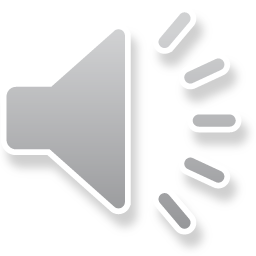 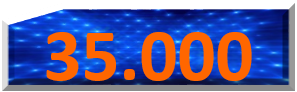 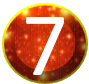 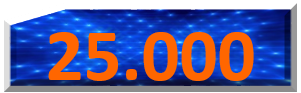 Mỗi câu hỏi sẽ chỉ có 1 phút để suy nghĩ và đưa ra câu trả lời
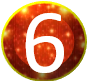 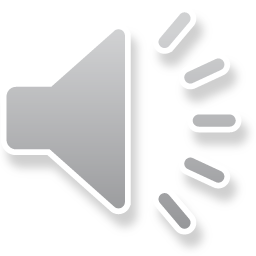 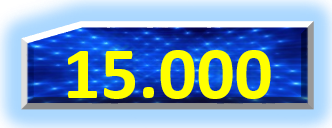 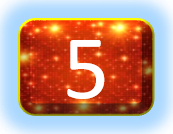 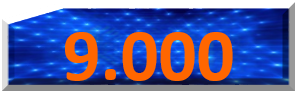 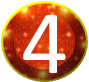 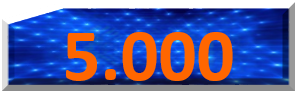 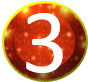 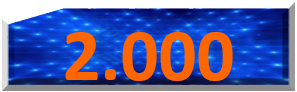 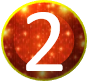 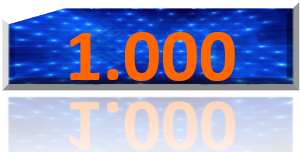 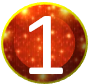 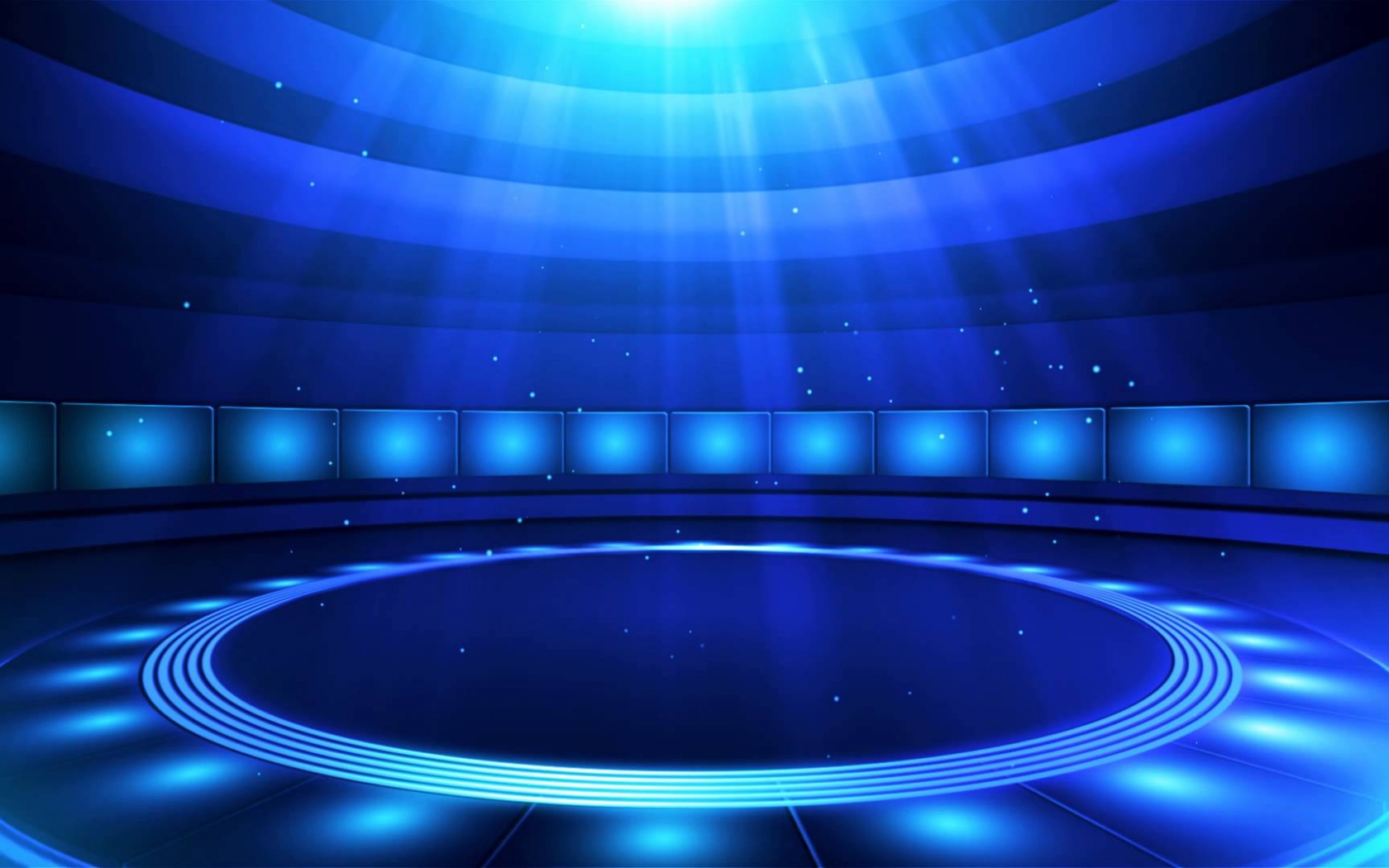 1
Sport
1. How many goals did Vietnamese U22 football Team concede (thủng lưới) in SEAGAMES 30?
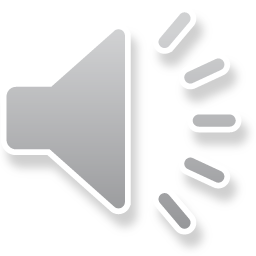 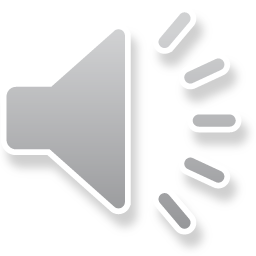 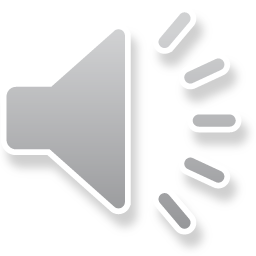 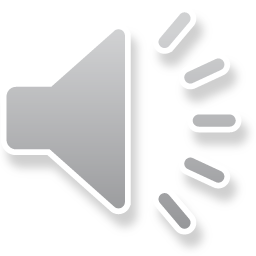 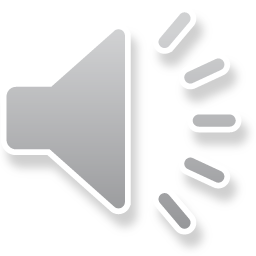 B. 4 goals
A. 3 goals
C. 5 goals
D. 6 goals
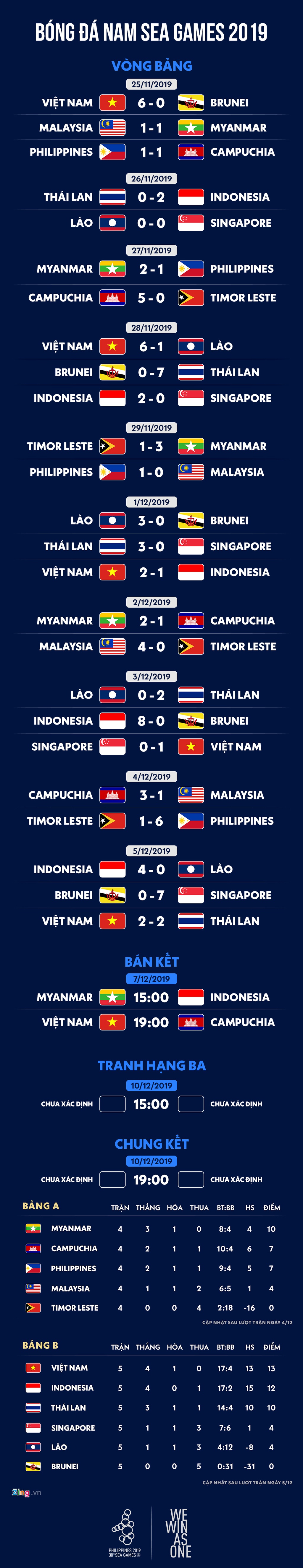 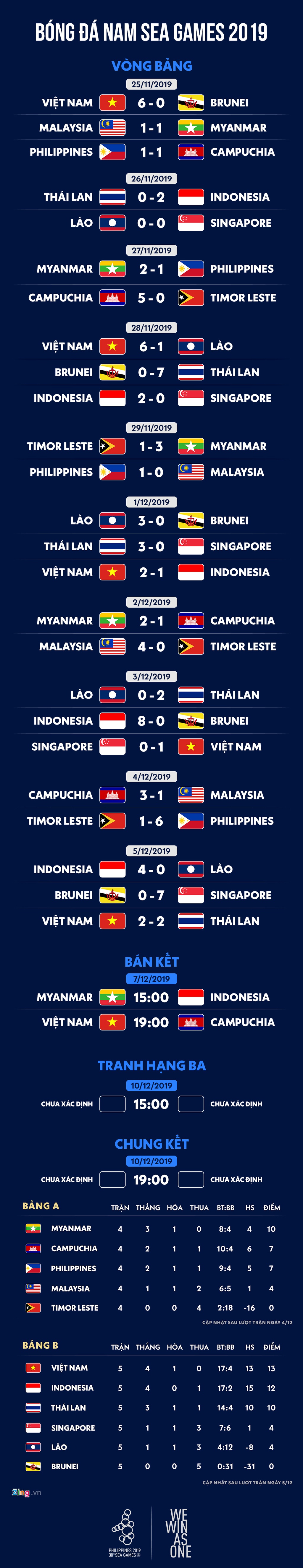 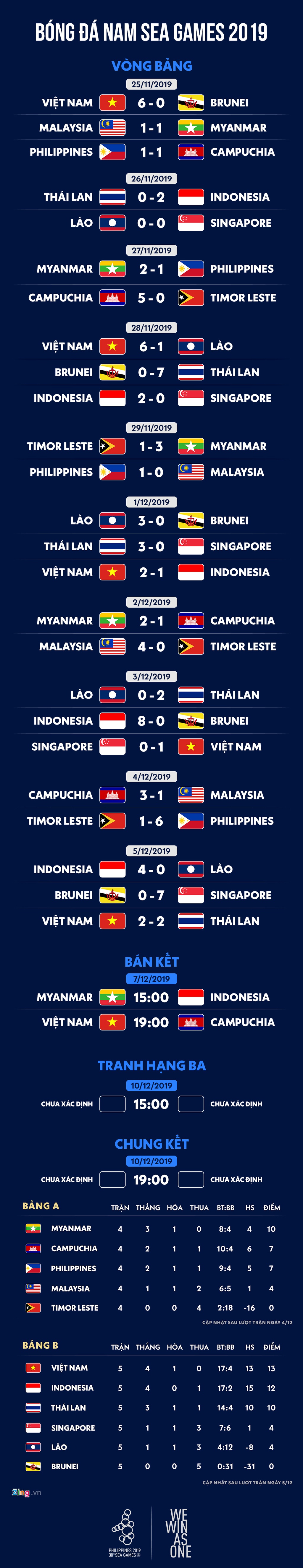 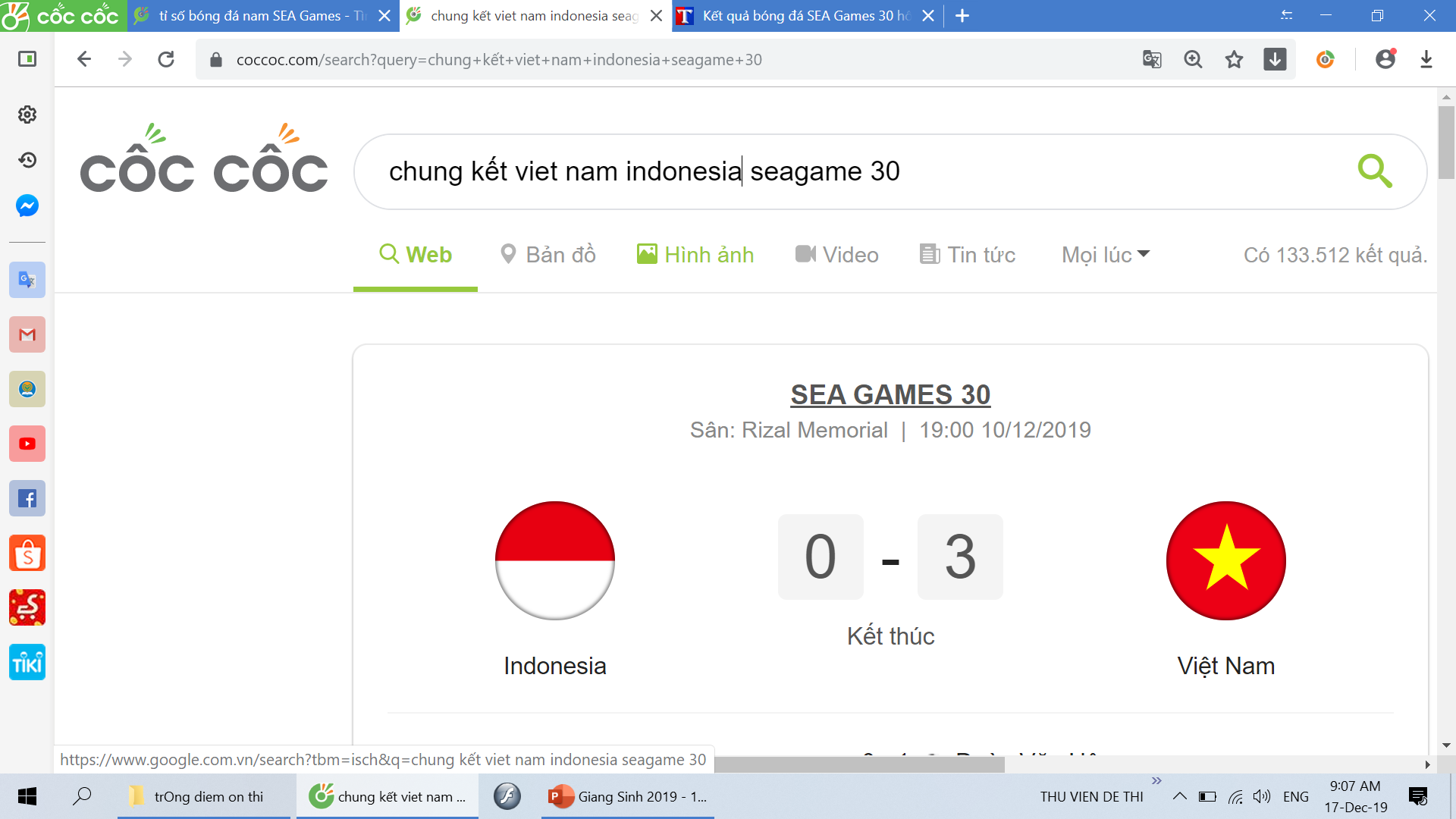 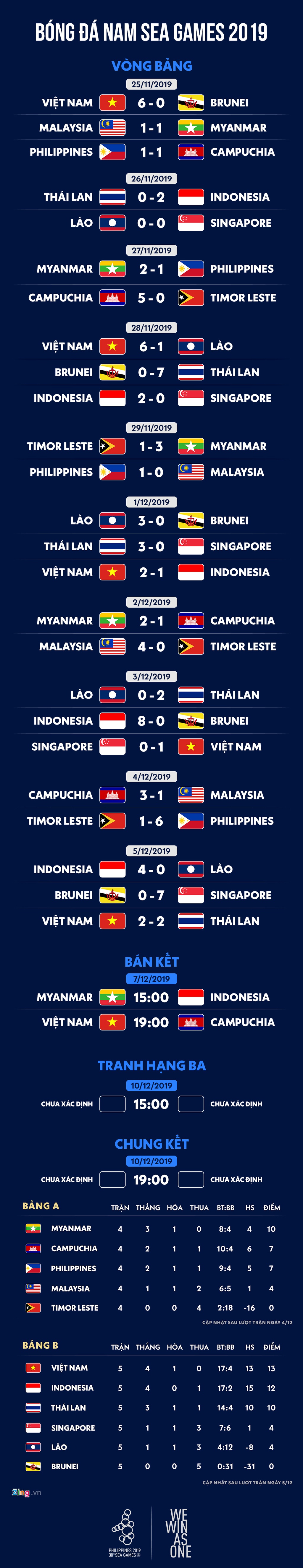 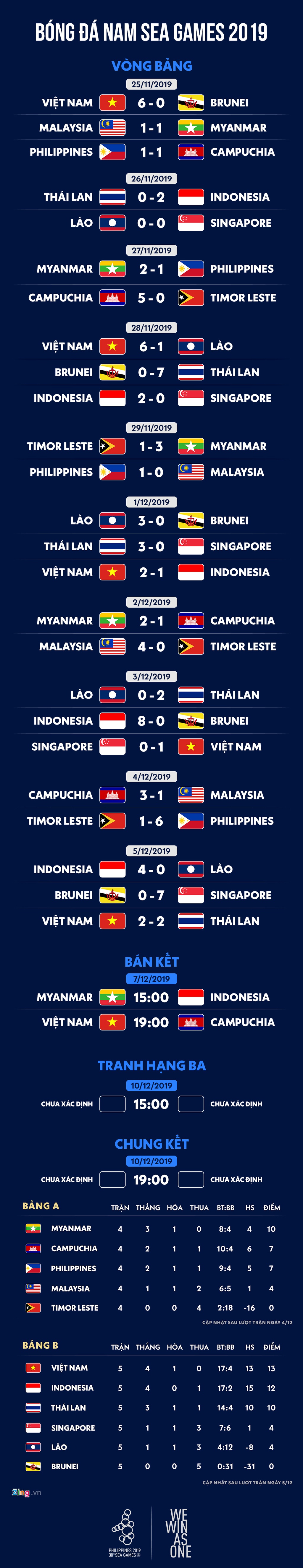 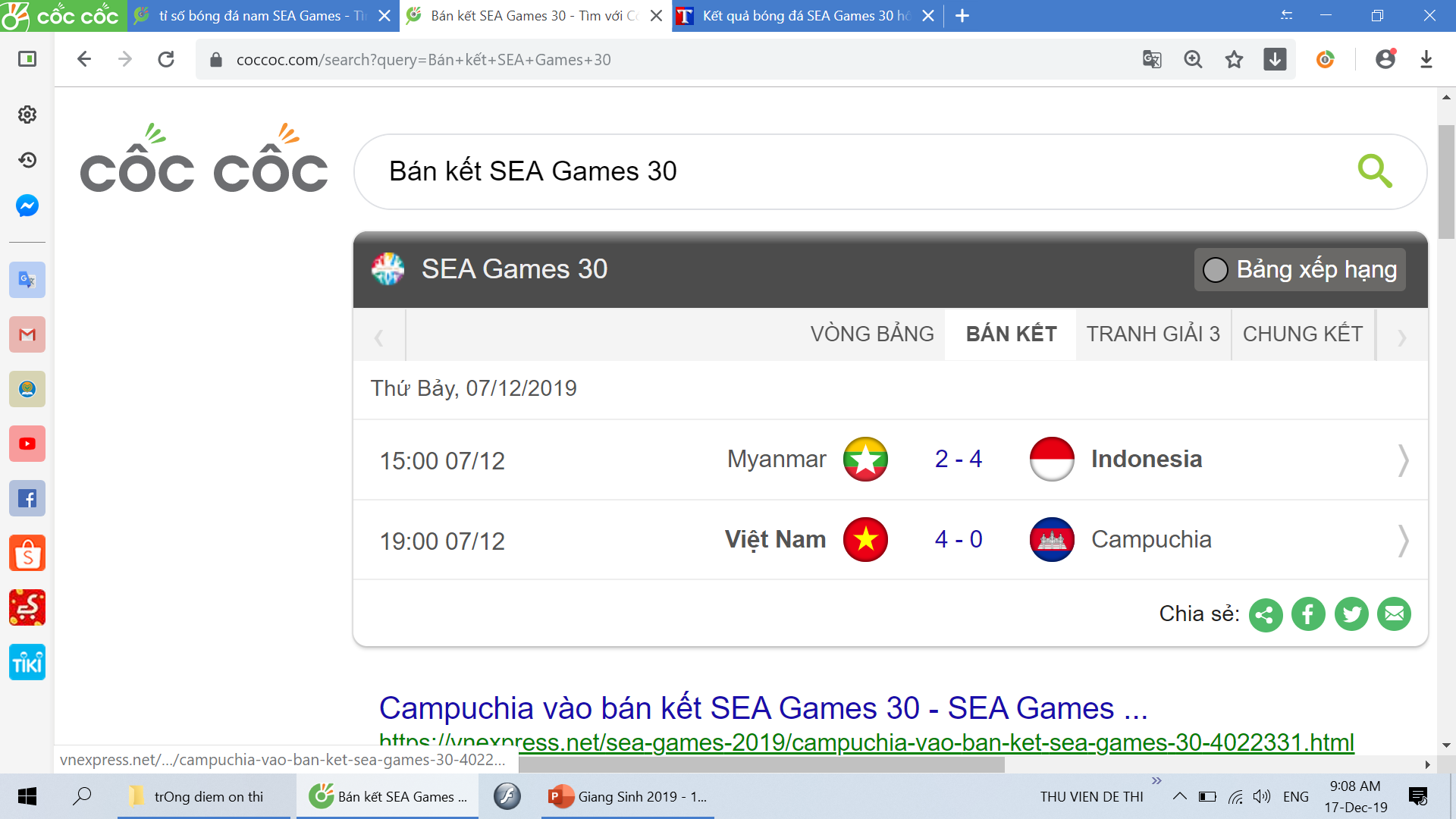 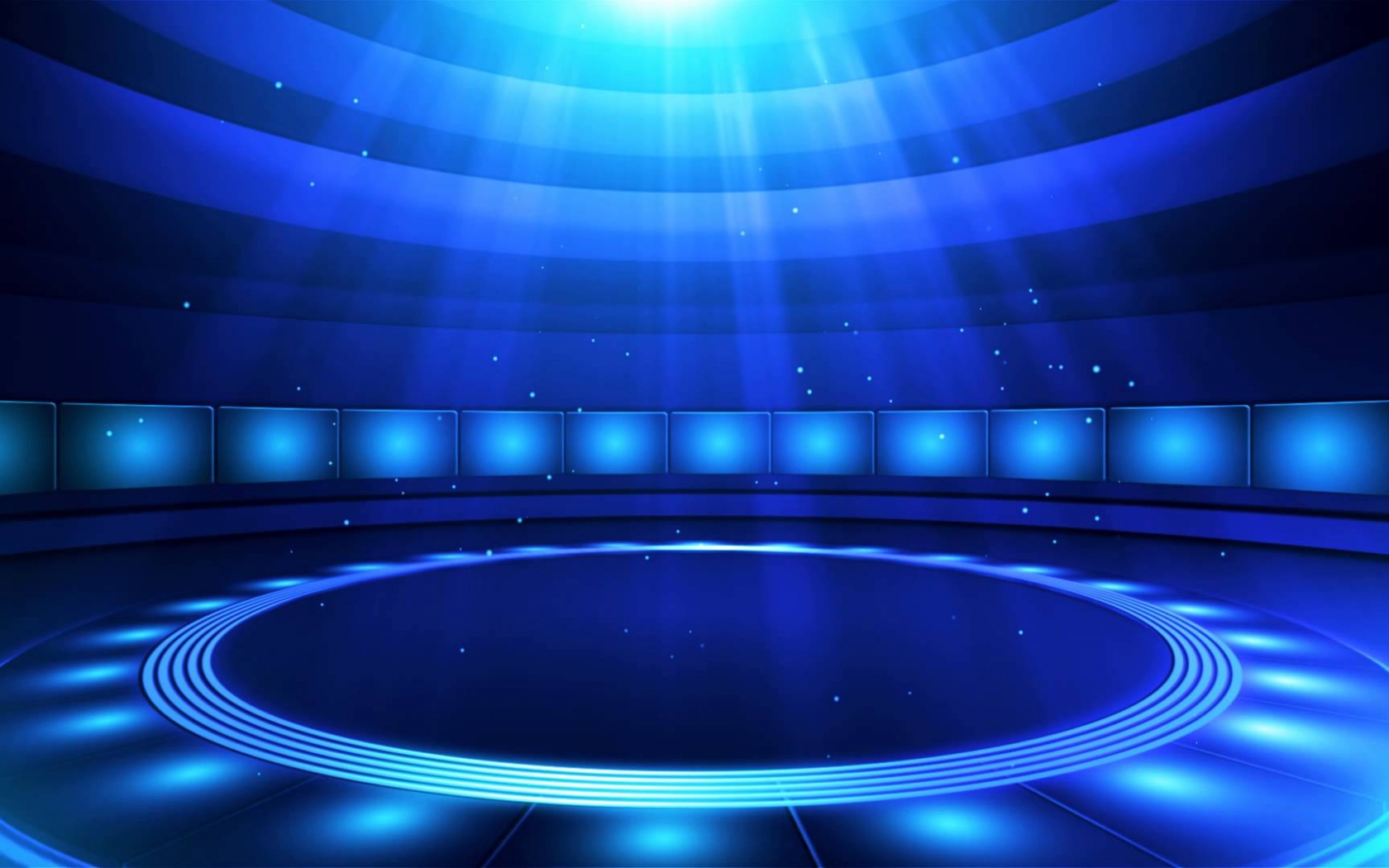 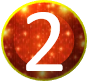 Teacher
2. What is Ms. Pretty’s favorite colour?
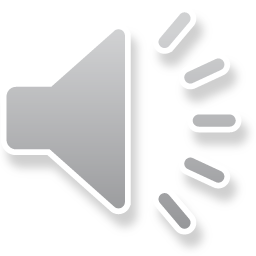 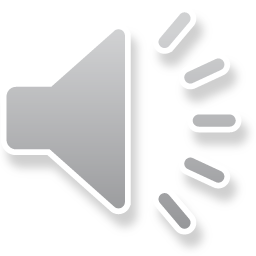 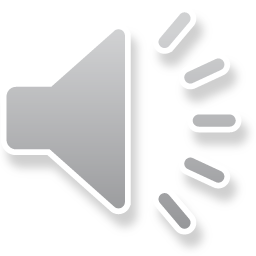 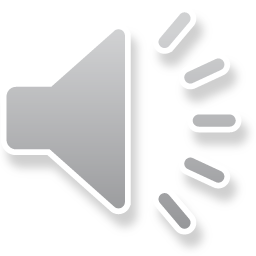 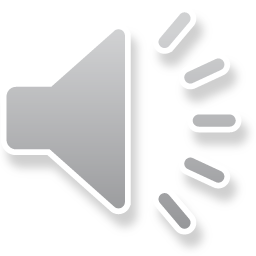 A. Red
B. Green
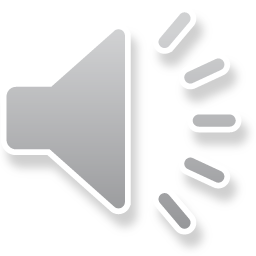 D. Black
C. Blue
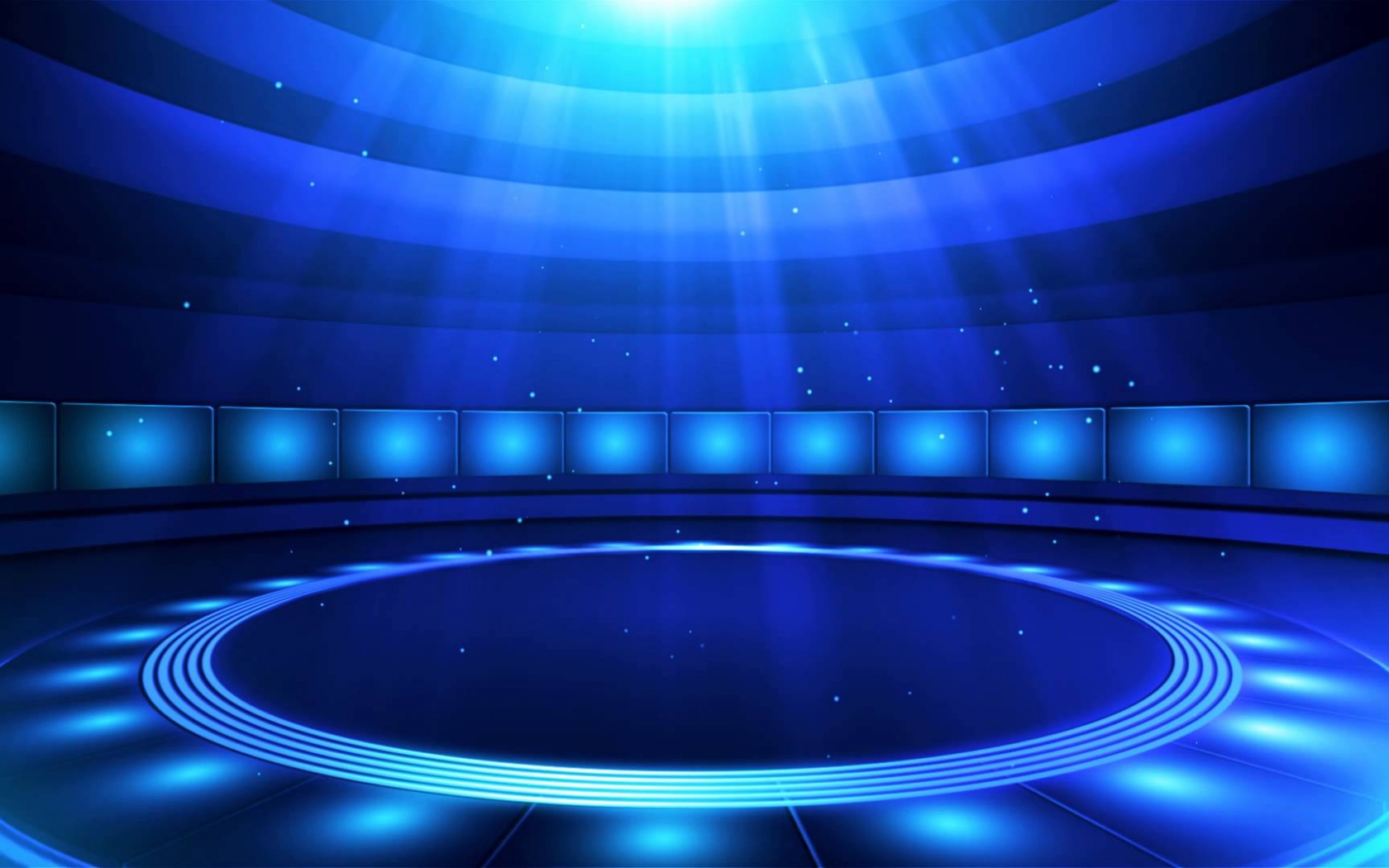 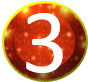 Music
3. Who sang “ Last Christmas” the first?
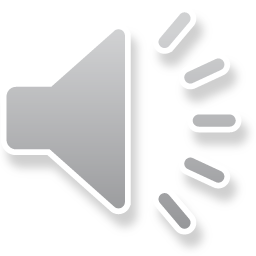 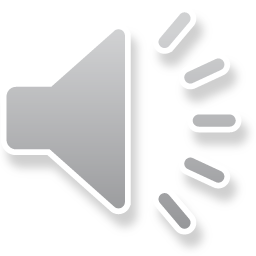 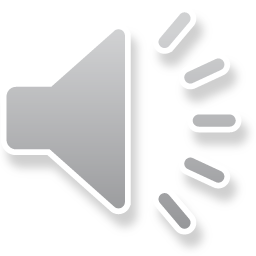 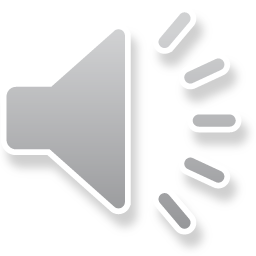 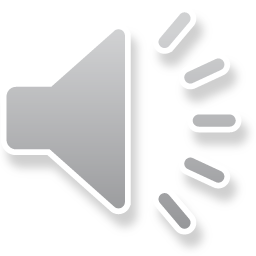 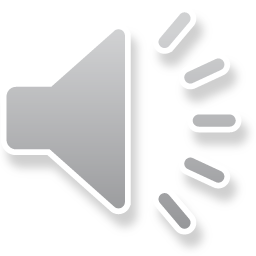 A. WHAM
B. Taylor Swift
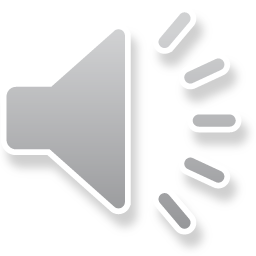 C. ABBA
D. Black Pink
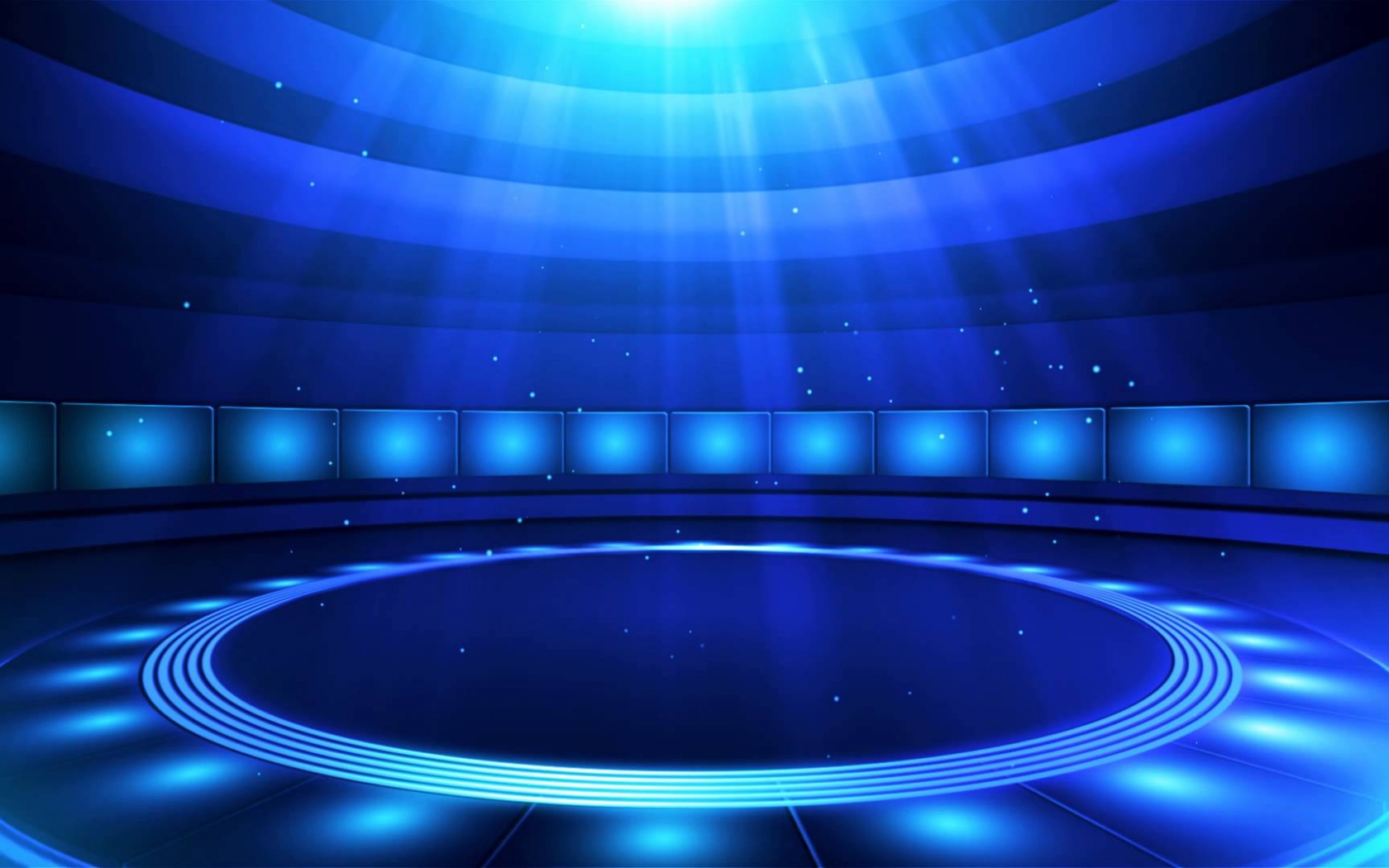 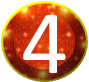 4. Christmas 
How many reindeers does Santa Claus ride?
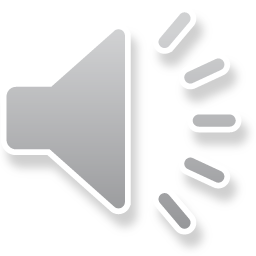 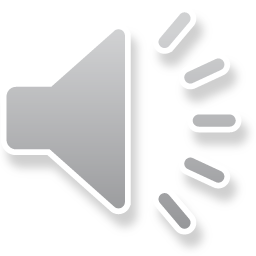 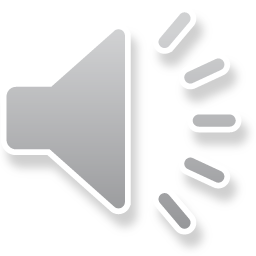 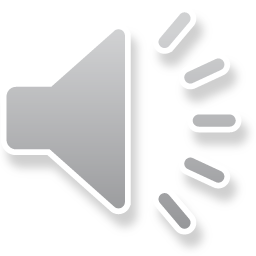 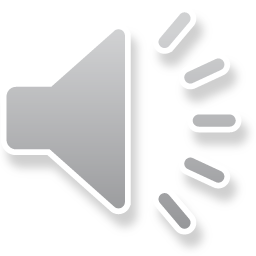 A. 5 reindeers
B. 7 reindeers
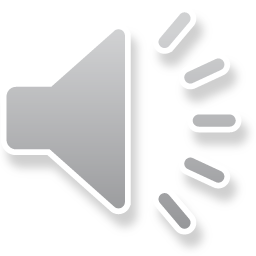 D. 11 reindeers
C. 9 reindeers
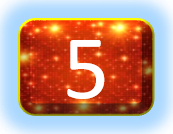 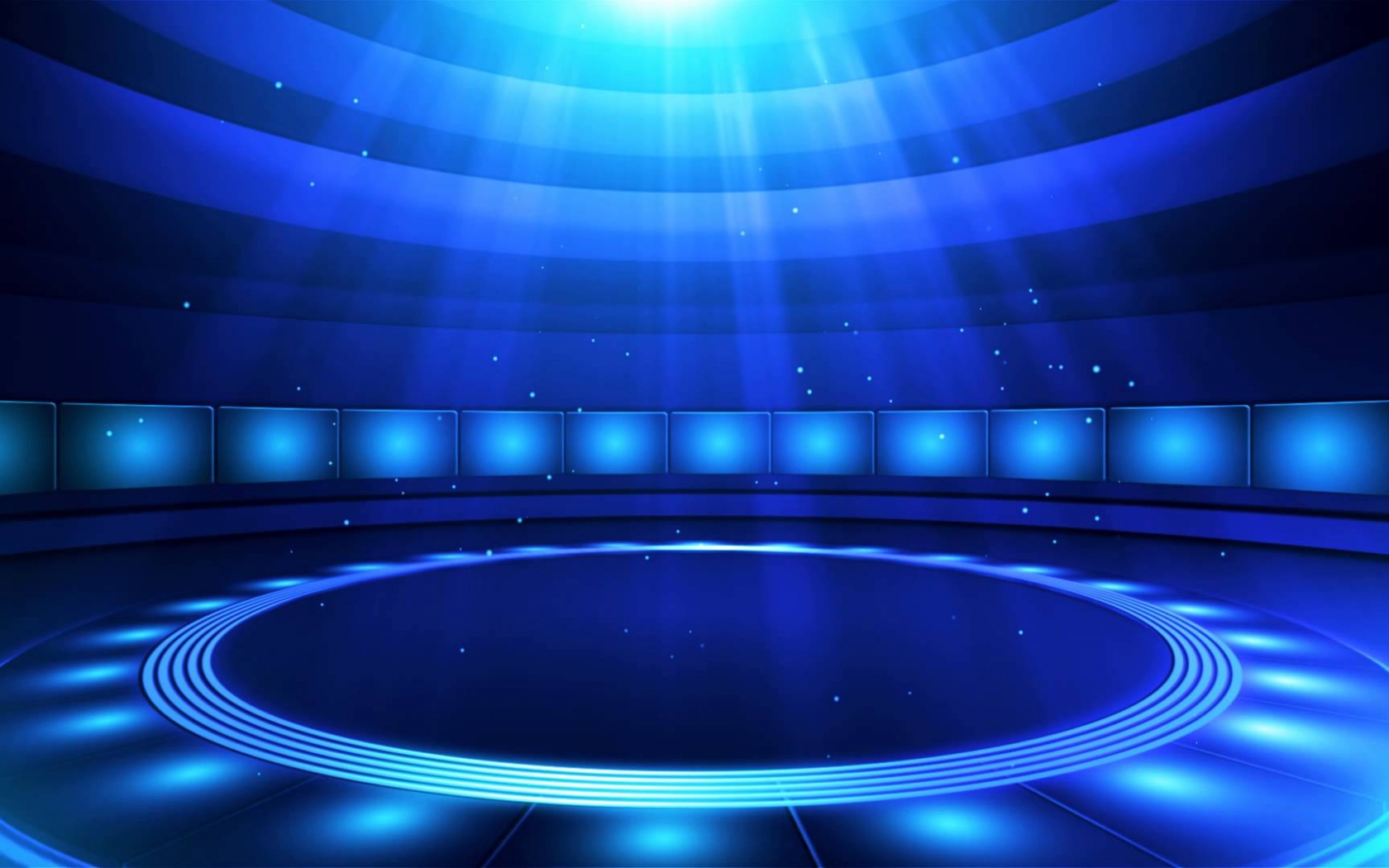 5. Christmas 
What is the real name of Santa Claus?
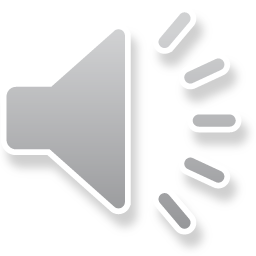 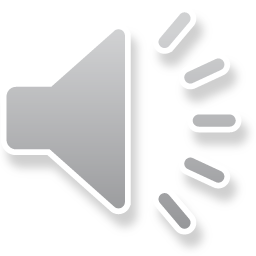 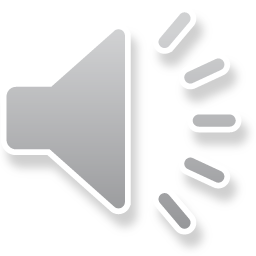 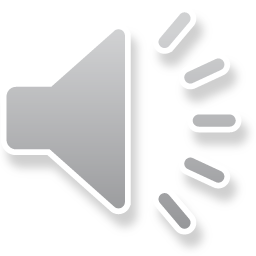 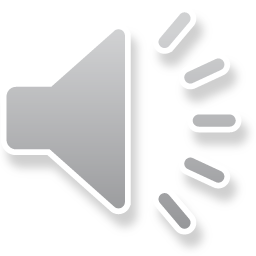 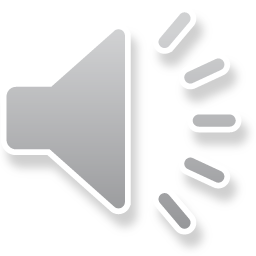 A. Jesus
B. Peter’s
D.Nicholas
C. Nicola
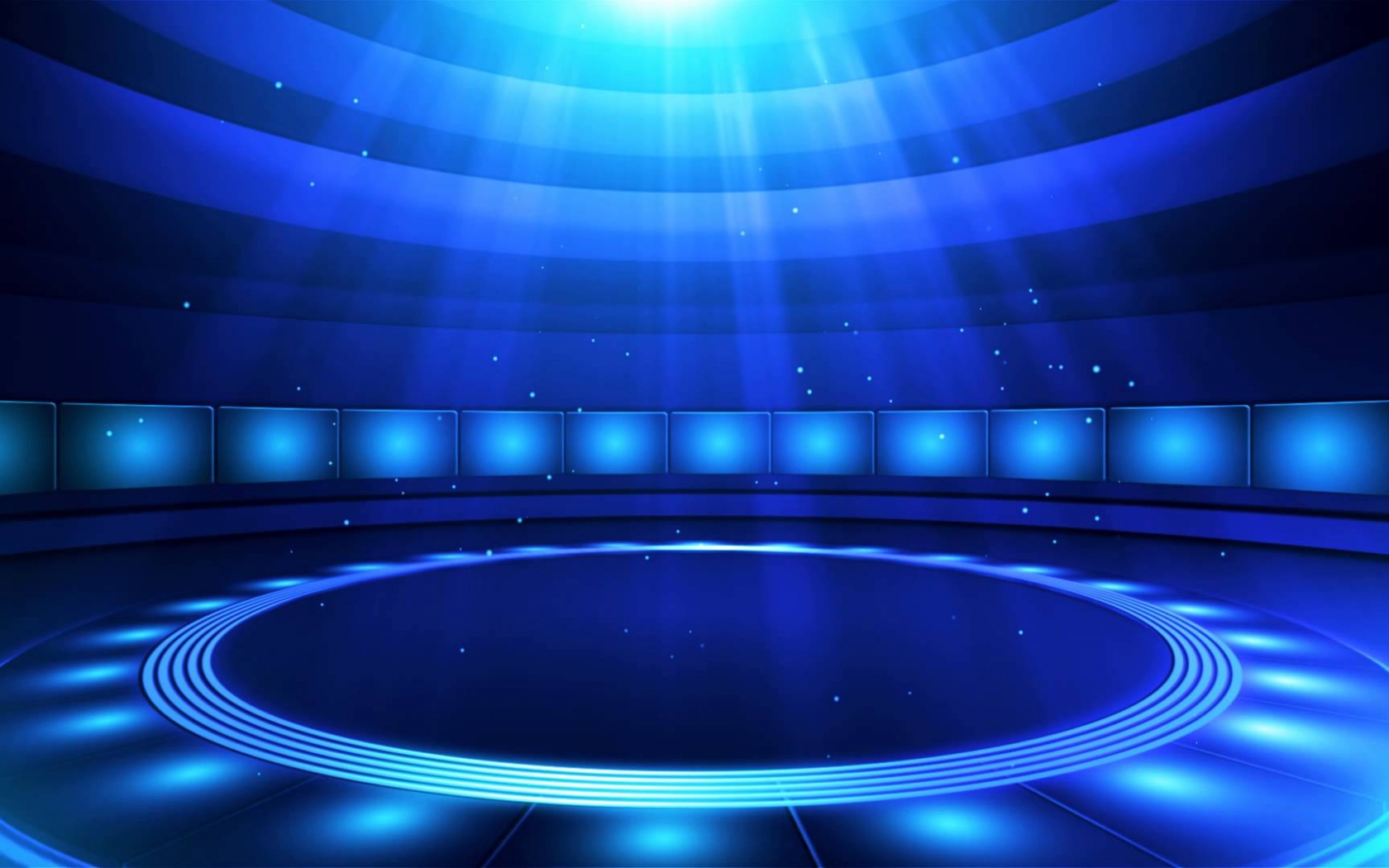 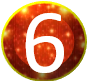 6. Christmas 
What are the most things decorated in a Christmas tree?
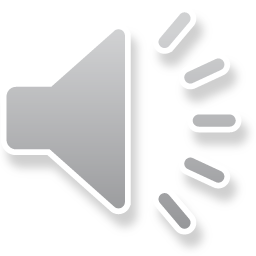 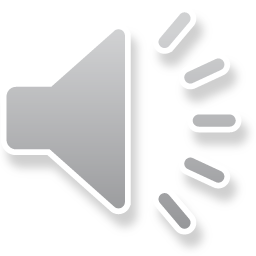 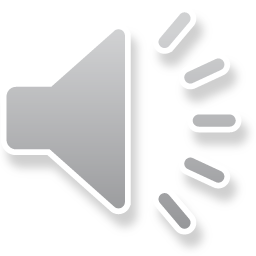 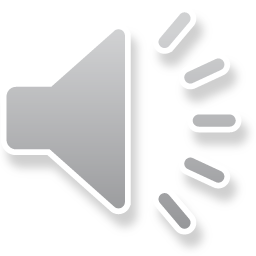 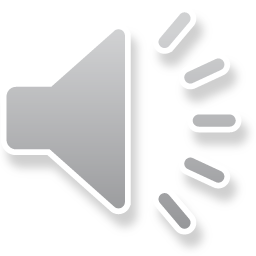 B. Eva’s apples
A. 7 Stars
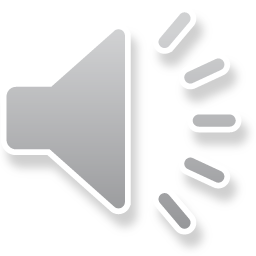 C. snowmen
D. Adam’s Bells
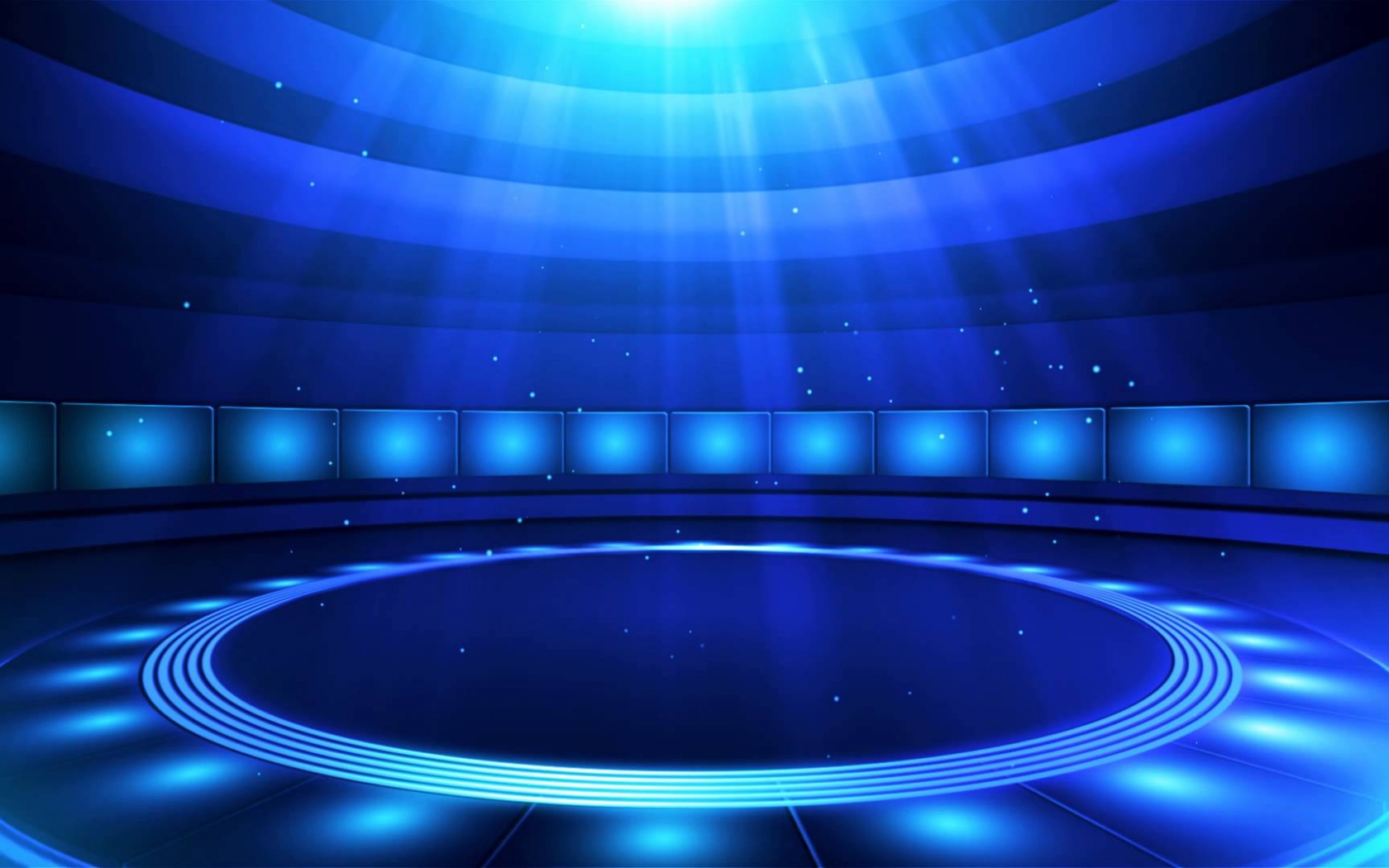 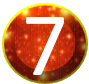 7. Sport
How does SEAGAME choose the host country?
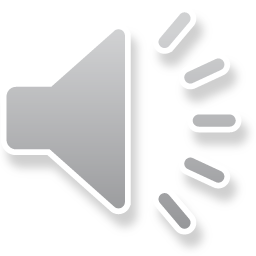 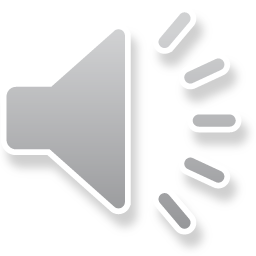 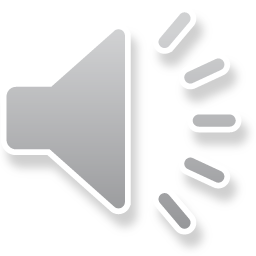 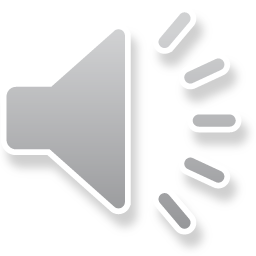 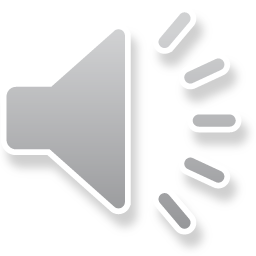 A. According to the Alphabet
B. According to the ABCs
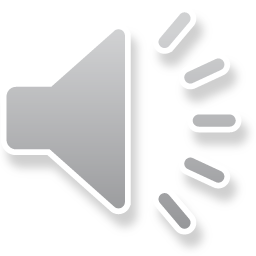 C. According to the GDP of that country
D. According to the population (dân số)
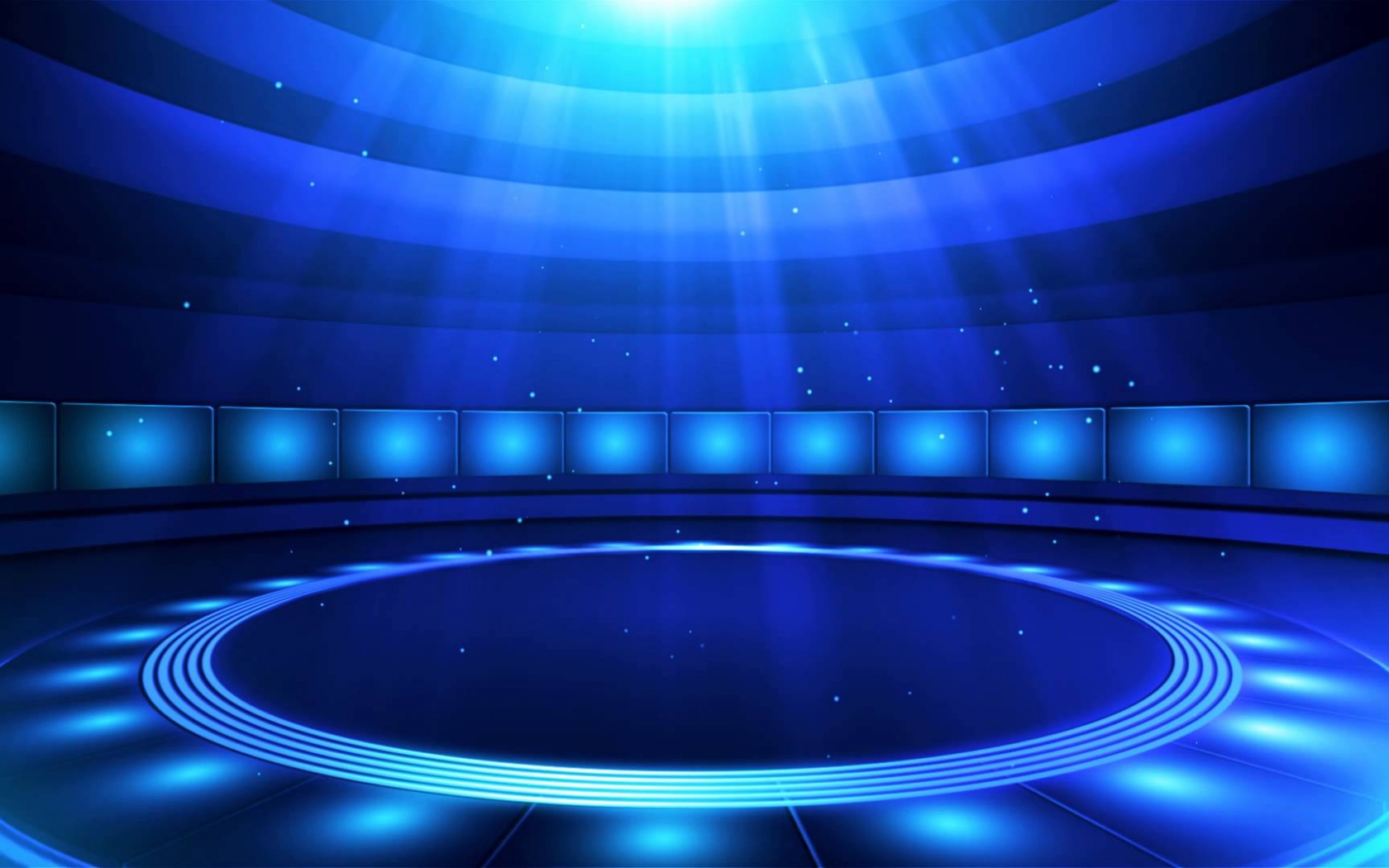 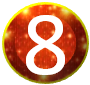 8. Teacher
Which song does Ms. Pretty like most?
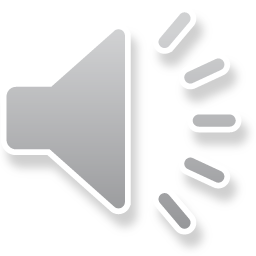 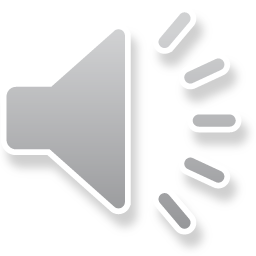 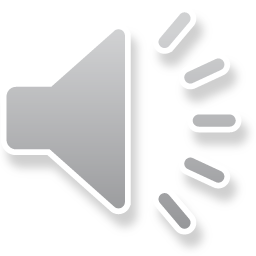 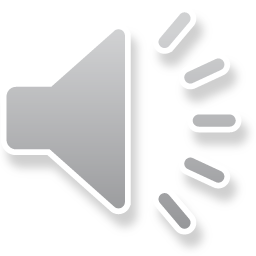 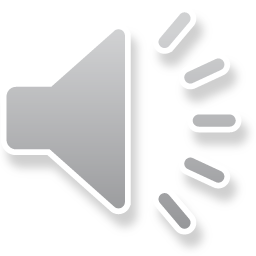 A. Give it to me (Son Tung M-TP)
B. Color of the tear (Nguyen Tran Trung Quan)
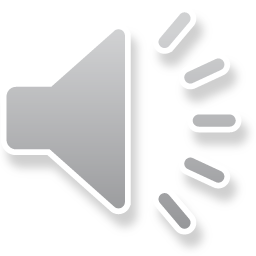 D. You of Yesterday (Son Tung M-TP)
C. Tu Tam (Nguyen Tran Trung Quan)
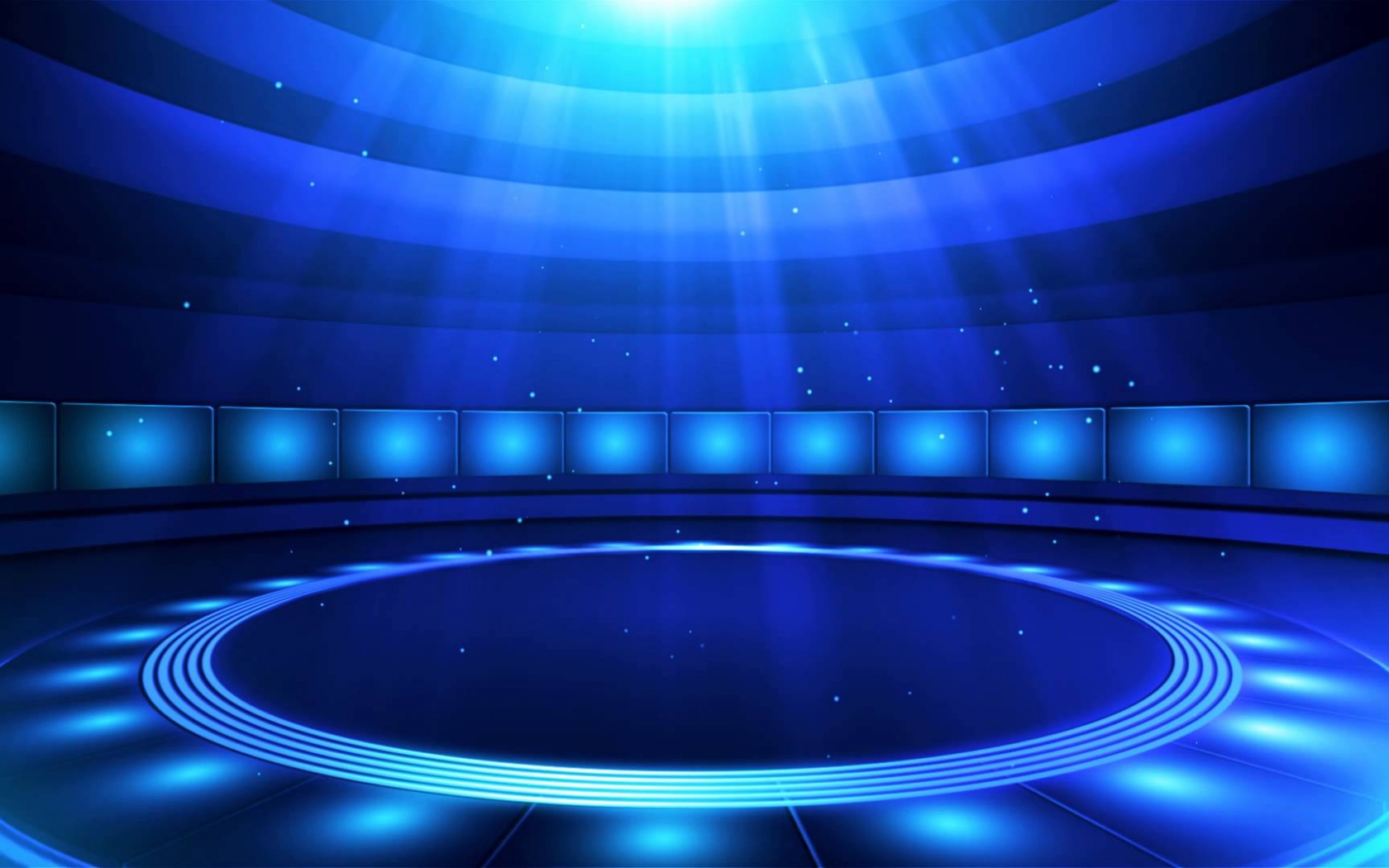 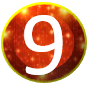 9. Christmas
Where do children usually hang the sock?
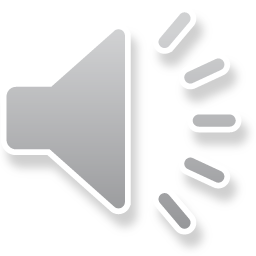 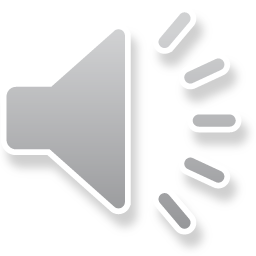 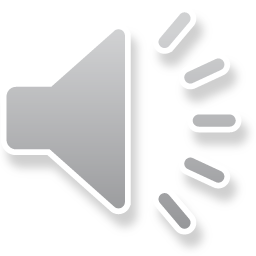 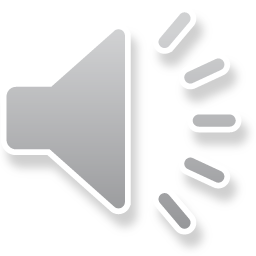 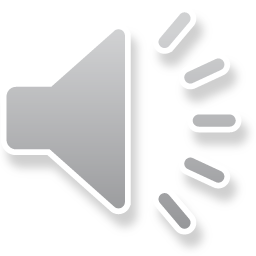 A. At the door
B. At the bed’s head
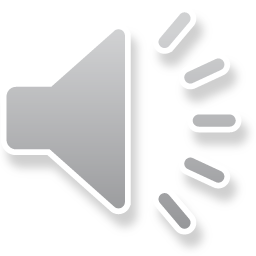 D. At the fireplace
C. At the fireplace and the door
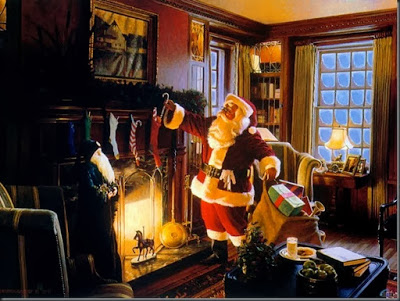 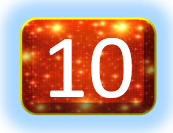 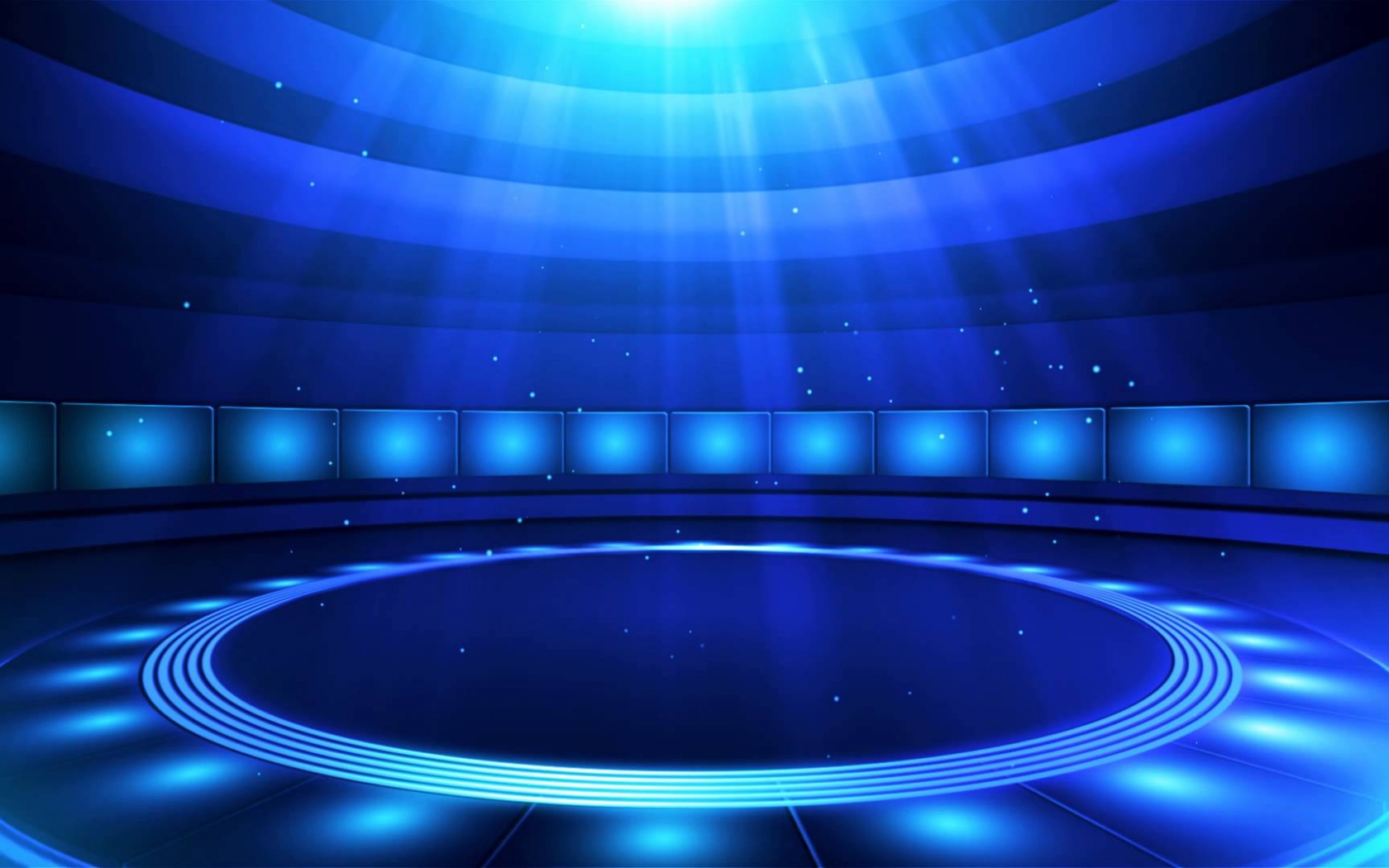 10. Christmas 
What is the nose of the Snowman normally made from?
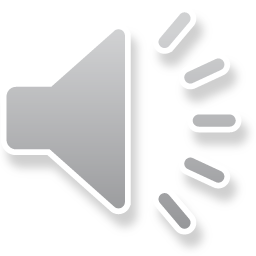 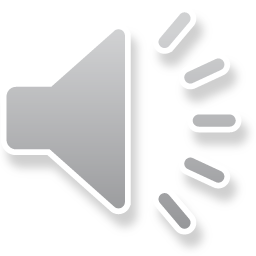 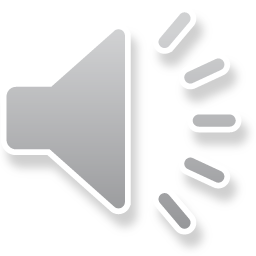 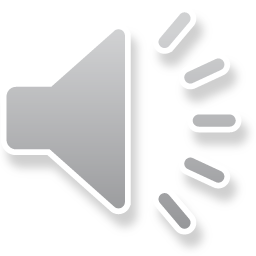 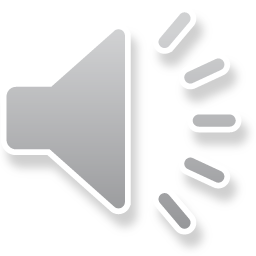 A. A  stick
B. A tomato
D. A stone
C. A carrot
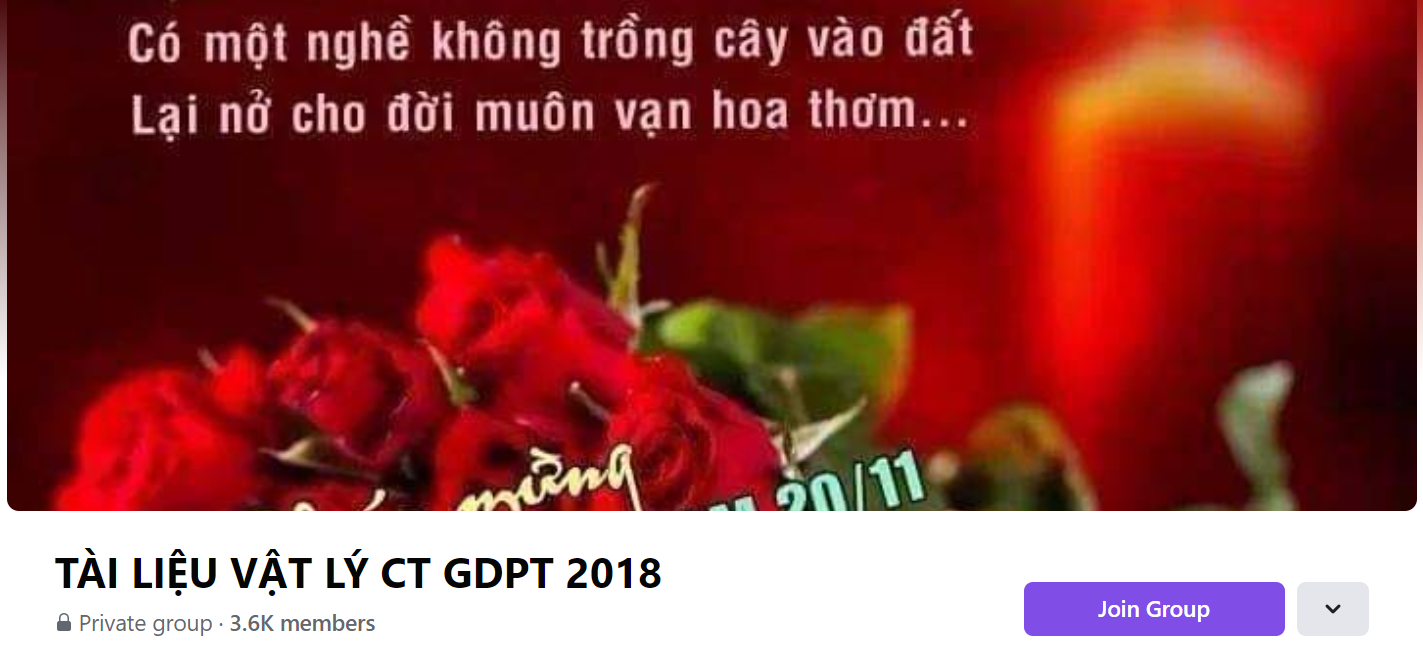 SƯU TẦM: ĐOÀN VĂN DOANH, NAM TRỰC, NAM ĐỊNH
LINK NHÓM DÀNH CHO GV BỘ MÔN VẬT LÝ TRAO ĐỔI TÀI LIỆU VÀ CHUYÊN MÔN CT 2018
https://www.facebook.com/groups/299257004355186